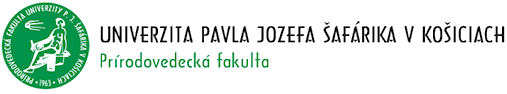 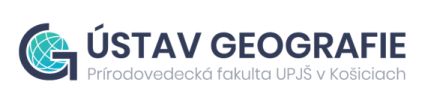 Základy programovania (Python)
Základné príkazy, premenné, priraďovanie hodnôt premenným, typy premenných, zmena typu premenných, funkcie
Mgr. Tomáš Fedor
tomas.fedor@student.upjs.sk
Prednáška č. 2 – Základné príkazy, premenné, priraďovanie hodnôt premenným, typy premenných, zmena typu premenných, funkcie
Pycharm - skratky
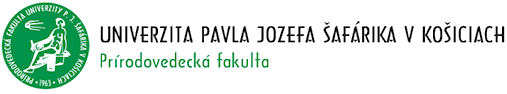 Umožňujú rýchle navigovanie a úpravu skriptu
Často ide o klávesové skratky
Funkcie existujú preddefinované – kombináciu klávesových skratiek je možné konfigurovať podľa seba

Ctr + alt + s – otvorenie menu s nastaveniami > Keymap
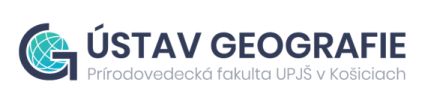 Prednáška č. 2 – Základné príkazy, premenné, priraďovanie hodnôt premenným, typy premenných, zmena typu premenných, funkcie
Pycharm – najpoužívanejšie skratky
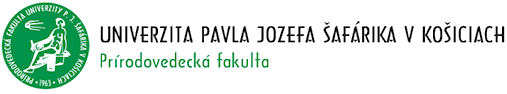 Ctr + shift + a – vyhľadávanie v rámci IDE
Ctr + f – vyhľadávanie v rámci scriptu
F2 – navigovanie medzi chybami kódu / skriptu (ak máme veľa textu)
Ctr + w – selekcia premennej
Alt + šípka hore alebo dole – pohyb medzi funkciami alebo zadefinovanými premennými
Ctr + d – duplikovanie selektovanej časti skriptu (funguje ale aj klasické ctr + c a ctr + v)
Ctr + / - komentovanie/odkomentovanie časti skriptu (#)
Tab alebo enter – doplnenie návrhu
Alt + shift + c – posledné vykonané zmeny v skripte
Shift + F6 – Premenovanie zadefinovanej premennej
Shift + F10 – zbehnutie skriptu
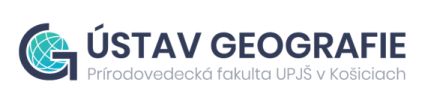 Prednáška č. 2 – Základné príkazy, premenné, priraďovanie hodnôt premenným, typy premenných, zmena typu premenných, funkcie
Dátové typy
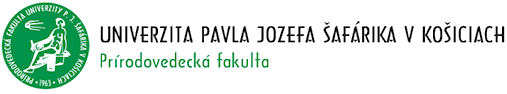 String (str) – celé číslo
Float (float) – číslo s desatinným miestom
Integer (int) – znakový reťazec

Vypísanie dátového typu:

print(type(x))
type(x) – v prípade konzoly
Kde x – zadefinovaná premenná
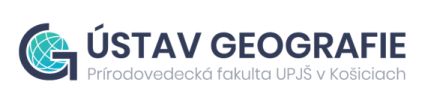 Prednáška č. 2 – Základné príkazy, premenné, priraďovanie hodnôt premenným, typy premenných, zmena typu premenných, funkcie
Operácie
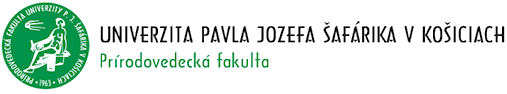 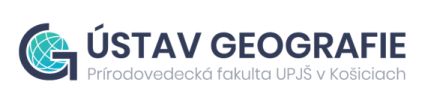 Prednáška č. 2 – Základné príkazy, premenné, priraďovanie hodnôt premenným, typy premenných, zmena typu premenných, funkcie
Operandy (logické operátory)
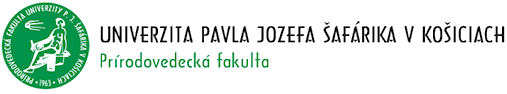 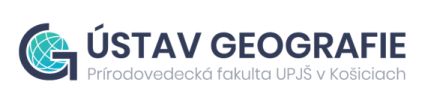 Prednáška č. 2 – Základné príkazy, premenné, priraďovanie hodnôt premenným, typy premenných, zmena typu premenných, funkcie
Základné operácie, funkcie
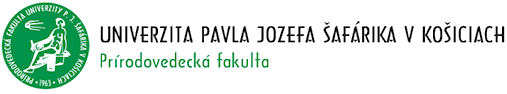 print – vypísanie / zobrazenie daného prvku
input – zadefinovanie vstupu, pred ním môže byť uvedený dátový typ, napr. str(input())

Funkcie - v programovacom jazyku sú časti kódu, ktoré možno opakovane spúšťať prostredníctvom ich zavolania 
Základná štruktúra:

def nazov_funkcie (argument): 
	telo_funkcie 
	return vystupna_premenna

Príp: 

def nazov_funkcie (argument): 
	telo_funkcie 
nazov_funkcie (zadefinovany_argument)
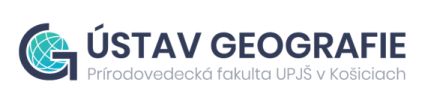 Prednáška č. 2 – Základné príkazy, premenné, priraďovanie hodnôt premenným, typy premenných, zmena typu premenných, funkcie
Cvičenie
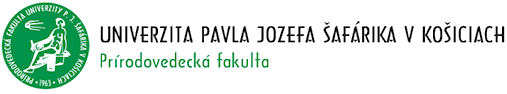 Vytvorte jednoduchý skript, ktorý odpíše celou vetou, ako sa voláte. Zadefinujte vstup ako 2 premenné – meno a priezvisko.
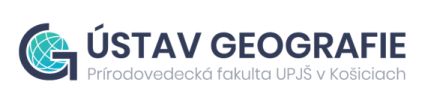 Prednáška č. 2 – Základné príkazy, premenné, priraďovanie hodnôt premenným, typy premenných, zmena typu premenných, funkcie
Cvičenie - riešenie
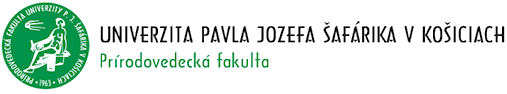 Vytvorte jednoduchý skript, ktorý odpíše celou vetou, ako sa voláte. Zadefinujte vstup ako 2 premenné – meno a priezvisko.
meno = "Tomáš"
priezvisko = "Fedor"
print("Volám sa: ", meno, priezvisko)
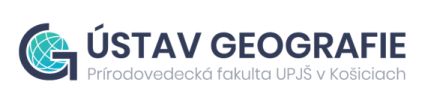 Prednáška č. 2 – Základné príkazy, premenné, priraďovanie hodnôt premenným, typy premenných, zmena typu premenných, funkcie
Cvičenie
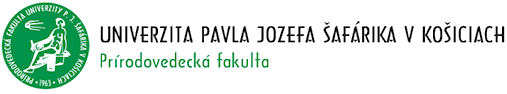 Vytvorte skript, ktorý odpíše celou vetou, ako sa voláte. Zadefinujte vstup ako 2 premenné – meno a priezvisko.
meno = "Tomáš"
priezvisko = "Fedor"
print("Volám sa: ", meno, priezvisko)
Čo ak by sme chceli, aby si skript vstup vypýtal?
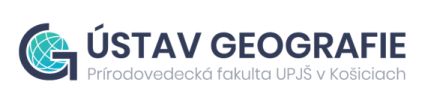 Prednáška č. 2 – Základné príkazy, premenné, priraďovanie hodnôt premenným, typy premenných, zmena typu premenných, funkcie
Cvičenie - riešenie
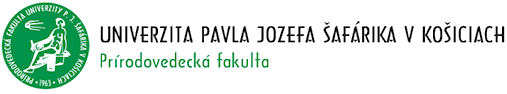 Vytvorte skript, ktorý odpíše celou vetou, ako sa voláte. Zadefinujte vstup ako 2 premenné – meno a priezvisko.
meno = "Tomáš"
priezvisko = "Fedor"
print("Volám sa: ", meno, priezvisko)
Čo ak by sme chceli, aby si skript vstup vypýtal?
meno = input("Zadajte krstné meno: ")
priezvisko = input("Zadajte priezvisko: ")
print("Volám sa: ", meno, priezvisko)
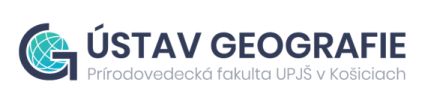 Prednáška č. 2 – Základné príkazy, premenné, priraďovanie hodnôt premenným, typy premenných, zmena typu premenných, funkcie
Cvičenie
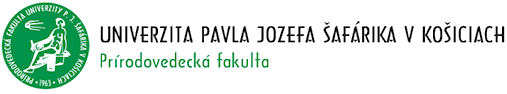 Vytvorte skript, ktorý odpíše celou vetou, koľko máte rokov. Vstupný údaj nech je vypýtaný ako celé číslo (integer).
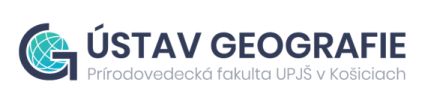 Prednáška č. 2 – Základné príkazy, premenné, priraďovanie hodnôt premenným, typy premenných, zmena typu premenných, funkcie
Cvičenie - riešenie
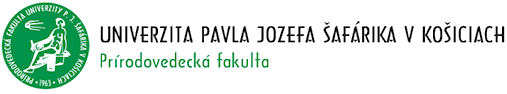 Vytvorte skript, ktorý odpíše celou vetou, koľko máte rokov. Vstupný údaj nech je vypýtaný ako celé číslo (integer).
vek = int(input("Zadajte svoj vek: "))
print("Môj vek je: ", vek)
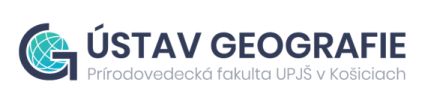 Prednáška č. 2 – Základné príkazy, premenné, priraďovanie hodnôt premenným, typy premenných, zmena typu premenných, funkcie
Cvičenie
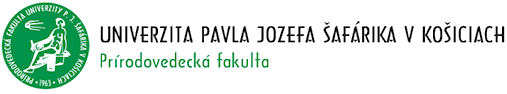 Vytvorte skript, ktorý odpíše celou vetou, koľko máte rokov. Vstupný údaj nech je vypýtaný ako celé číslo (integer).
vek = int(input("Zadajte svoj vek: "))
print("Môj vek je: ", vek)
Do skriptu zakomponujte vypísanie dátového typu.
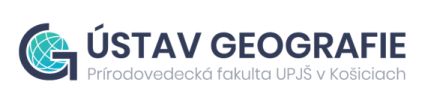 Prednáška č. 2 – Základné príkazy, premenné, priraďovanie hodnôt premenným, typy premenných, zmena typu premenných, funkcie
Cvičenie - riešenie
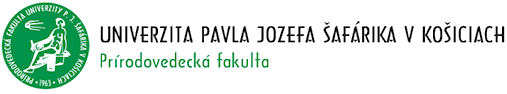 Vytvorte skript, ktorý odpíše celou vetou, koľko máte rokov. Vstupný údaj nech je vypýtaný ako celé číslo (integer).
vek = int(input("Zadajte svoj vek: "))
print("Môj vek je: ", vek)
Do skriptu zakomponujte vypísanie dátového typu.
vek = int(input("Zadajte svoj vek: "))
print("Môj vek je: ", vek)
print(type(vek))
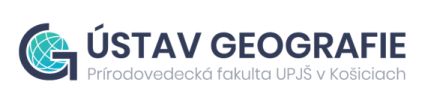 Prednáška č. 2 – Základné príkazy, premenné, priraďovanie hodnôt premenným, typy premenných, zmena typu premenných, funkcie
Cvičenie
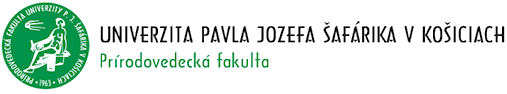 Skúsme si vytvoriť jednoduchý skript, ktorý sa nás spýta na vloženie premennej (input) a vypíše nám, o aký dátový typ sa jedná.
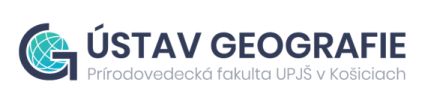 Prednáška č. 2 – Základné príkazy, premenné, priraďovanie hodnôt premenným, typy premenných, zmena typu premenných, funkcie
Cvičenie - riešenie
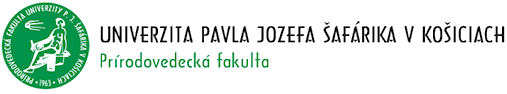 Skúsme si vytvoriť jednoduchý skript, ktorý sa nás spýta na vloženie premennej (input) a vypíše nám, o aký dátový typ sa jedná.
vstup = input("Zadajte vstupný údaj: ")
print("Formát vstupného údaja je ", type(vstup))
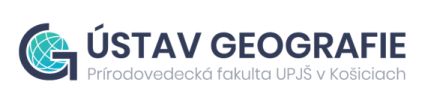 Prednáška č. 2 – Základné príkazy, premenné, priraďovanie hodnôt premenným, typy premenných, zmena typu premenných, funkcie
Cvičenie
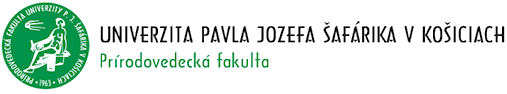 Zadefinujte jednoduchú funkciu, ktorá vypíše: „dobrý deň!”
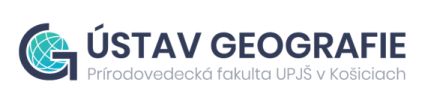 Prednáška č. 2 – Základné príkazy, premenné, priraďovanie hodnôt premenným, typy premenných, zmena typu premenných, funkcie
Cvičenie - výsledok
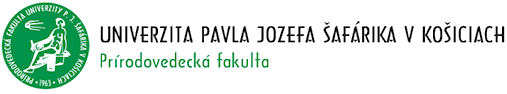 Zadefinujte jednoduchú funkciu, ktorá vypíše: „dobrý deň!”
def pozdrav():
    print("Dobrý deň!")
pozdrav ()
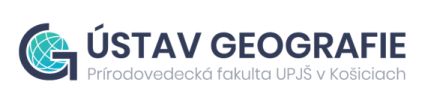 Prednáška č. 2 – Základné príkazy, premenné, priraďovanie hodnôt premenným, typy premenných, zmena typu premenných, funkcie
Cvičenie
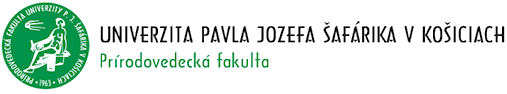 Zadefinujte funkciu, ktorá urobí súčet dvoch čísel.
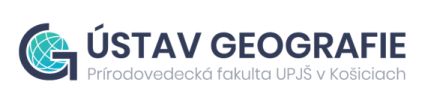 Prednáška č. 2 – Základné príkazy, premenné, priraďovanie hodnôt premenným, typy premenných, zmena typu premenných, funkcie
Cvičenie - výsledok
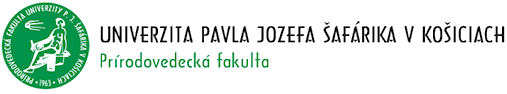 Zadefinujte funkciu, ktorá urobí súčet dvoch čísel.
def vypocet(cislo1, cislo2):
    sucet = cislo1 + cislo2
    print("Súčet čísel je: ", sucet)
vypocet(2,3)
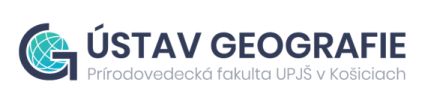 Prednáška č. 2 – Základné príkazy, premenné, priraďovanie hodnôt premenným, typy premenných, zmena typu premenných, funkcie
Cvičenie
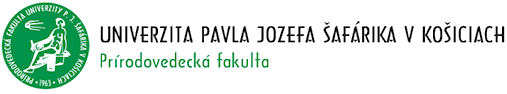 Zadefinujte funkciu, ktorá urobí súčin (násobenie) dvoch čísel a vypíše text „Výsledok je násobenie dvoch čísel.” mimo túto funkciu.
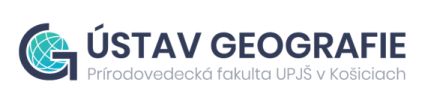 Prednáška č. 2 – Základné príkazy, premenné, priraďovanie hodnôt premenným, typy premenných, zmena typu premenných, funkcie
Cvičenie - výsledok
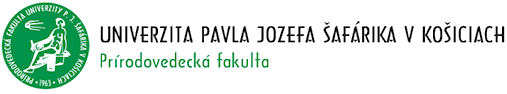 Zadefinujte funkciu, ktorá urobí súčin (násobenie) dvoch čísel a vypíše text „Výsledok je násobenie dvoch čísel.” mimo túto funkciu.
def nasobenie(a,b):
    sucin = a * b
    print(„Výsledok: ", sucin)
nasobenie(4,5)

print("Výsledok je násobenie dvoch čísel.")
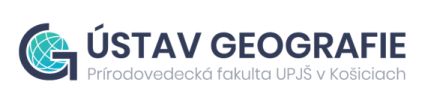 Prednáška č. 2 – Základné príkazy, premenné, priraďovanie hodnôt premenným, typy premenných, zmena typu premenných, funkcie
Cvičenie
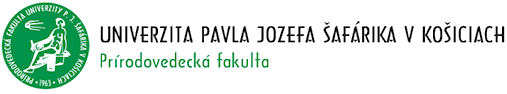 Vytvorte jednoduchú kalkulačku operujúcu s dvomi číselnými vstupmi (float), ktorá súbežne vyráta súčet, rozdiel, súčin a podiel. Kalkulačku navrhnite tak, aby vám najprv vypísala uvítací text a po vykonaní výpočtov si vypýtala náhodný vstup, pre jej ukončenie. Text oddeľte od výsledkov riadkov (\n – opačné lomítko „pravý alt + q”).
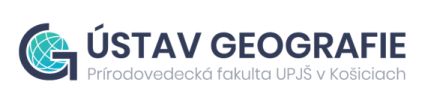 Prednáška č. 2 – Základné príkazy, premenné, priraďovanie hodnôt premenným, typy premenných, zmena typu premenných, funkcie
Cvičenie - výsledok
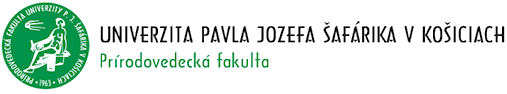 Vytvorte jednoduchú kalkulačku operujúcu s dvomi číselnými vstupmi (float), ktorá súbežne vyráta súčet, rozdiel, súčin a podiel. Kalkulačku navrhnite tak, aby vám najprv vypísala uvítací text a po vykonaní výpočtov si vypýtala náhodný vstup, pre jej ukončenie. Text oddeľte od výsledkov riadkov (\n – opačné lomítko „pravý alt + q”).
print("Vitajte v kalkulačke\n")
cislo1 = float(input("Zadajte prvé číslo: "))
cislo2 = float(input("Zadajte druhé číslo: "))
print("Súčet:", cislo1 + cislo2)
print("Rozdiel:", cislo1 - cislo2)
print("Súčin:", cislo1 * cislo2)
print("Podiel:", cislo1 / cislo2)
input("\nĎakujem za použitie kalkulačky, aplikáciu ukončíte ľubovoľnou klávesou.")
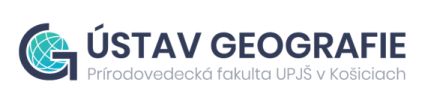 Prednáška č. 2 – Základné príkazy, premenné, priraďovanie hodnôt premenným, typy premenných, zmena typu premenných, funkcie
Ďakujem za pozornosť 
Mgr. Tomáš Fedor
tomas.fedor@student.upjs.sk
Prednáška č. 2 – Základné príkazy, premenné, priraďovanie hodnôt premenným, typy premenných, zmena typu premenných, funkcie